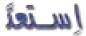 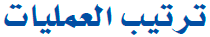 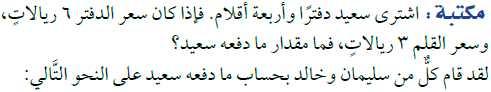 جمع أولا
ضرب أولا
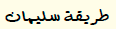 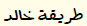 6 + 4 × 3

=   10   × 3 =  30
6 + 4 × 3

= 6 +   12  =  18
جمع ثانيا
ضرب ثانيا
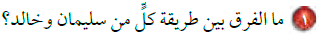 سليمان
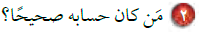 ضرب 4 × 3
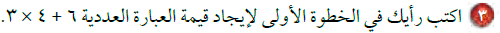 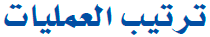 لاحظ العبارة 5 + 3 × 4
32
ما قيمة هذه العبارة إذا بدأت بالجمع أولا ؟
17
ما قيمة هذه العبارة إذا بدأت بالضرب أولا ؟
ترتيب العمليات
كيف يمكنك معرفة أي العمليات يجب إجراؤها أولا ؟
17
أي الإجابتين هي الصحيحة ؟
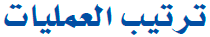 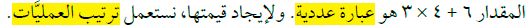 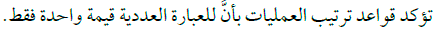 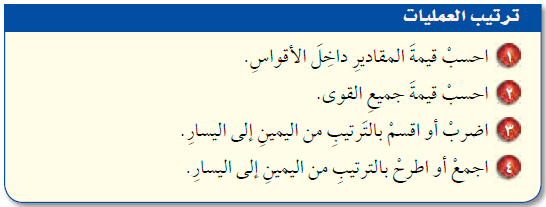 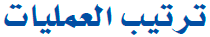 احسب قيمة :  5 + ( 12 ــ 3 ) وعلل كل خطوة في الحل
5 + ( 12 ــ 3 )
نحسب القوس أولا
5 +
9
نجمع ثانيا
14
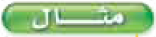 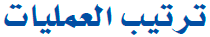 احسب قيمة :  8 ــ 3 × 2 + 7  وعلل كل خطوة في الحل
8 ــ 3 × 2 + 7
الضرب
8 ــ          + 7
6
الطرح
+ 7
2
الجمع
9
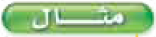 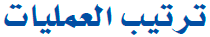 احسب قيمة :  39 ÷ ( 9 + 4 )  وعلل كل خطوة في الحل
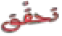 39 ÷ ( 9 + 4 )
القوس
39 ÷
13
القسمة
3
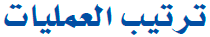 احسب قيمة :  10 + 8 ÷ 2 ــ 6  وعلل كل خطوة في الحل
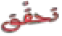 10 + 8 ÷ 2 ــ 6
القسمة
10 +          ــ 6
4
الجمع
ــ 6
14
الطرح
8
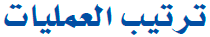 احسب قيمة :  20 ــ 2 ( 4 ــ 1 ) × 3  وعلل كل خطوة في الحل
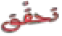 20 ــ 2 ( 4 ــ 1 ) × 3
القوس
20 ــ 2 ×           × 3
3
الضرب
18
20 ــ
الطرح
2
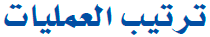 احسب قيمة :  6 + 8 ÷ 2 + 2 ( 3 ــ 1 ) وعلل كل خطوة في الحل
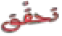 6 + 8 ÷ 2 + 2 ( 3 ــ 1 )
القوس
6 + 8 ÷ 2 + 2 ×
2
القسمة
4
6 +          + 2 ×   2
الضرب
6 +    4    +
4
الجمع
14
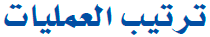 احسب قيمة :  ( 5 ــ 1 )3 ÷ 4  وعلل كل خطوة في الحل
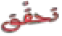 ( 5 ــ 1 )3 ÷ 4
القوس
÷ 4
34
القوة
÷ 4
64
القسمة
16
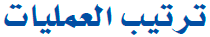 احسب قيمة :  8 + ( 5 ــ 2 )  وعلل كل خطوة في الحل
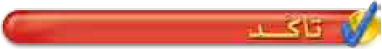 8 + ( 5 ــ 2 )
القوس
8 +
3
الجمع
11
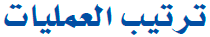 احسب قيمة :  25 ÷ ( 9 ــ 4 )  وعلل كل خطوة في الحل
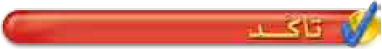 25 ÷ ( 9 ــ 4 )
القوس
25 ÷
5
القسمة
5
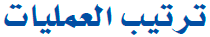 احسب قيمة :  14 ــ 2 × 6 + 9  وعلل كل خطوة في الحل
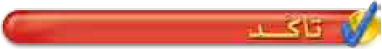 14 ــ 2 × 6 + 9
الضرب
14 ــ          + 9
12
الطرح
+ 9
2
الجمع
11
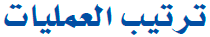 احسب قيمة :  17 + 2 ( 6 ــ 3 ) ــ 3 × 4  وعلل كل خطوة في الحل
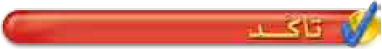 17 + 2 ( 6 ــ 3 ) ــ 3 × 4
القوس
17 + 2 ×           ــ 3 × 4
3
الضرب
6
12
17 +                 ــ
الجمع
الطرح
23
ــ   12
11
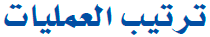 احسب قيمة :  8 × 5 ــ 4 × 3  وعلل كل خطوة في الحل
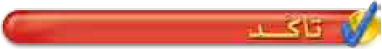 8 × 5 ــ 4 × 3
الضرب
ــ
40
الطرح
12
28
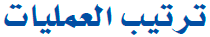 احسب قيمة :  45 ÷ ( 4 ــ 1 )2  وعلل كل خطوة في الحل
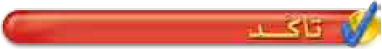 45 ÷ ( 4 ــ 1 )2
القوس
45 ÷
23
القوة
9
45 ÷
القسمة
5
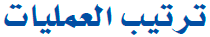 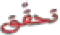 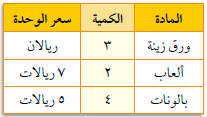 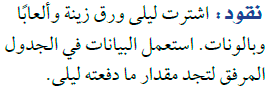 12
4
3
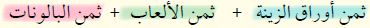 3 × 5
+
4 × 7
+
12 × 2
+
28
+
24
15
ريالا
67
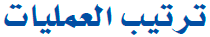 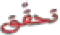 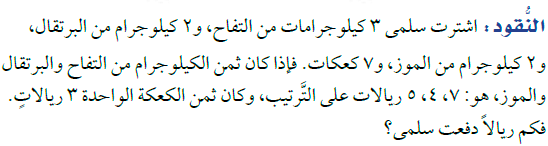 ثمن الكعك
ثمن الموز
ثمن البرتقال
ثمن التفاح
2 × 5
+
2 × 4
+
3 × 7
7 × 3
+
+
8
+
21
10
21
+
ريالا
60